The BHS Learning Journey
Year 11 this way!
End of Year Assessment
Practice questions completed and assessed
Model answers unpicked and critiqued
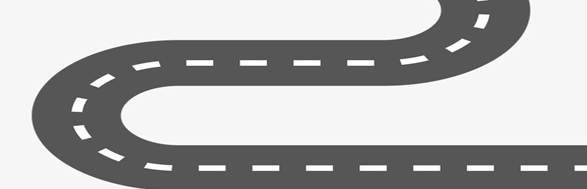 Revision techniques shared
 and modelled
Topic
1) Organic chemistry and chemical analysis
What is a hydrocarbon?
Define 
cracking.
What is fractional distillation?
What is a formulation?
How do we test for gases?
End of Year 10 Preparation
Year 10 Summer Term 2
Key knowledge:
The chemistry of carbon compounds and analysis of chemical compounds
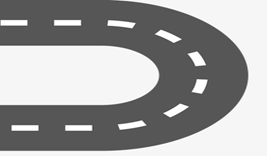 What is anaerobic respiration?
How do you calculate rate?
What is the word equation for photosynthesis?
What is the collision theory?
What is activation energy?
What are the factors controlling photosynthesis
Topic
1)Bioenergetics

2) Rates + equilibrium
Year 10 Summer Term 1
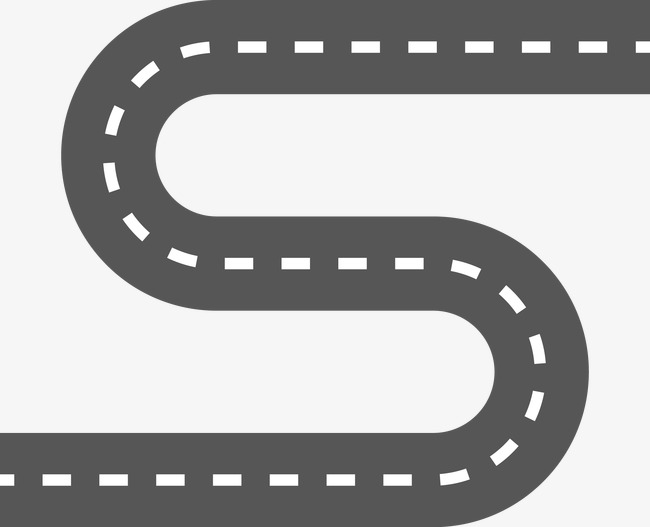 Topic
1)Quantitative chemistry

2)Structure and bonding
What is the difference between Covalent and ionic bonding?
Calculate number of 
moles
What is a giant covalent structure?
Calculate the relative molecular mass
Key knowledge:
To calculate the rate of reaction.
What is an alloy?
Year 10 Spring Term 2
Key knowledge:
To explain physical and chemical properties due to bonding
.
What is the difference between a series + parallel circuit?
What are four types of microbe?
What is  resistor?
The role of white blood cells
How are drugs developed?
Topic
1)Infection and response.

2)Electricity
Year 10 Spring Term 1
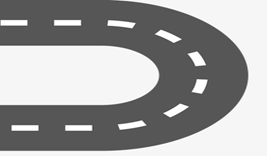 What is osmosis?
Difference between mass and weight
What is 
electrolysis?
What is an isotope?
Topic
1) Complete Biology
Transition

2) Chemistry
Transition
How to prepare a dry sample of a salt.
Key knowledge:
 To know the symptoms and transmission of diseases caused by the 4 pathogens
Year 10 Autumn Term 2
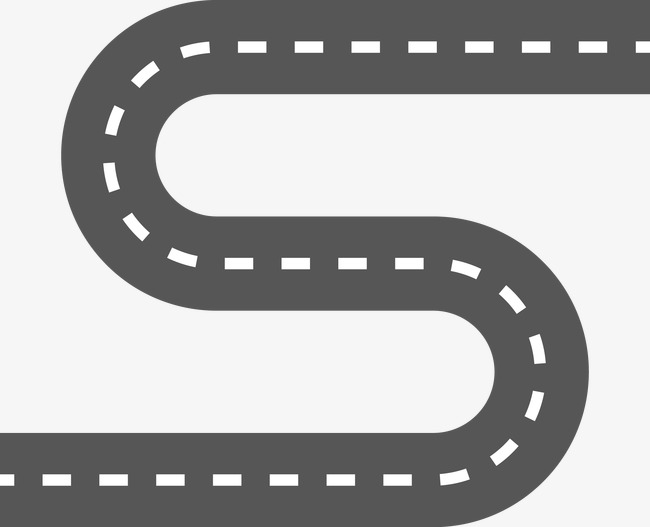 What are examples of non/contact forces?
Where does Active transport take place?
What affects enzyme activity?
Define specific 
Heat capacity.
Define specific 
Latent Heat.
Key knowledge:
The difference between diffusion, osmosis and active transport
Topic
1)Physics Transition 

2)Biology Transition
Year 10 Autumn Term 1
Start of Year 10
Key knowledge:
How to calculate the specific heat capacity of a material.